Recruiting is a MindsetRecruiting is an all-the-time thing
A recruit is not a recruit until he or she has a recruit!
You
Your
Recruit
Their
Recruit
A leg is not a leguntil it is 4 deep!
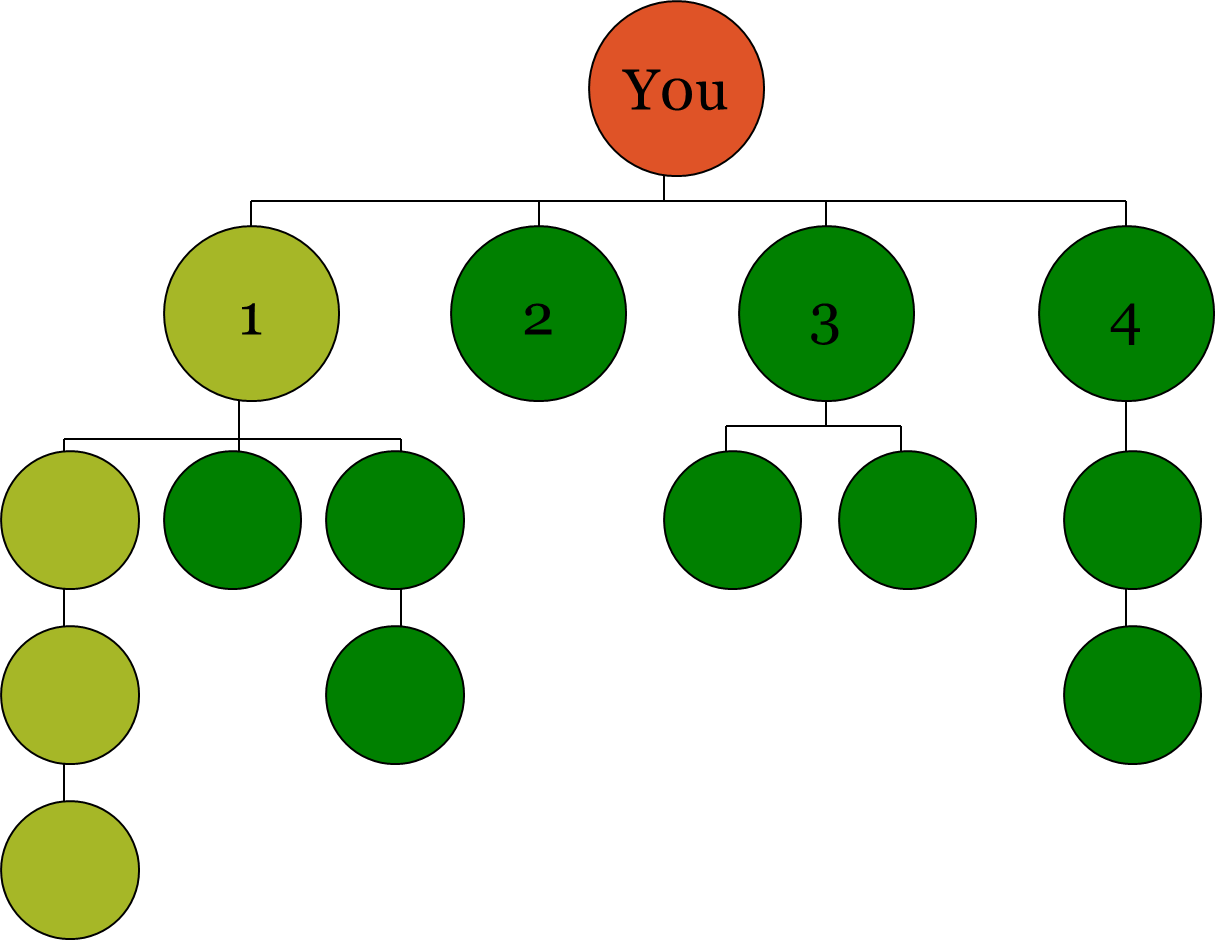 A team is not a team until it has 4 legs!
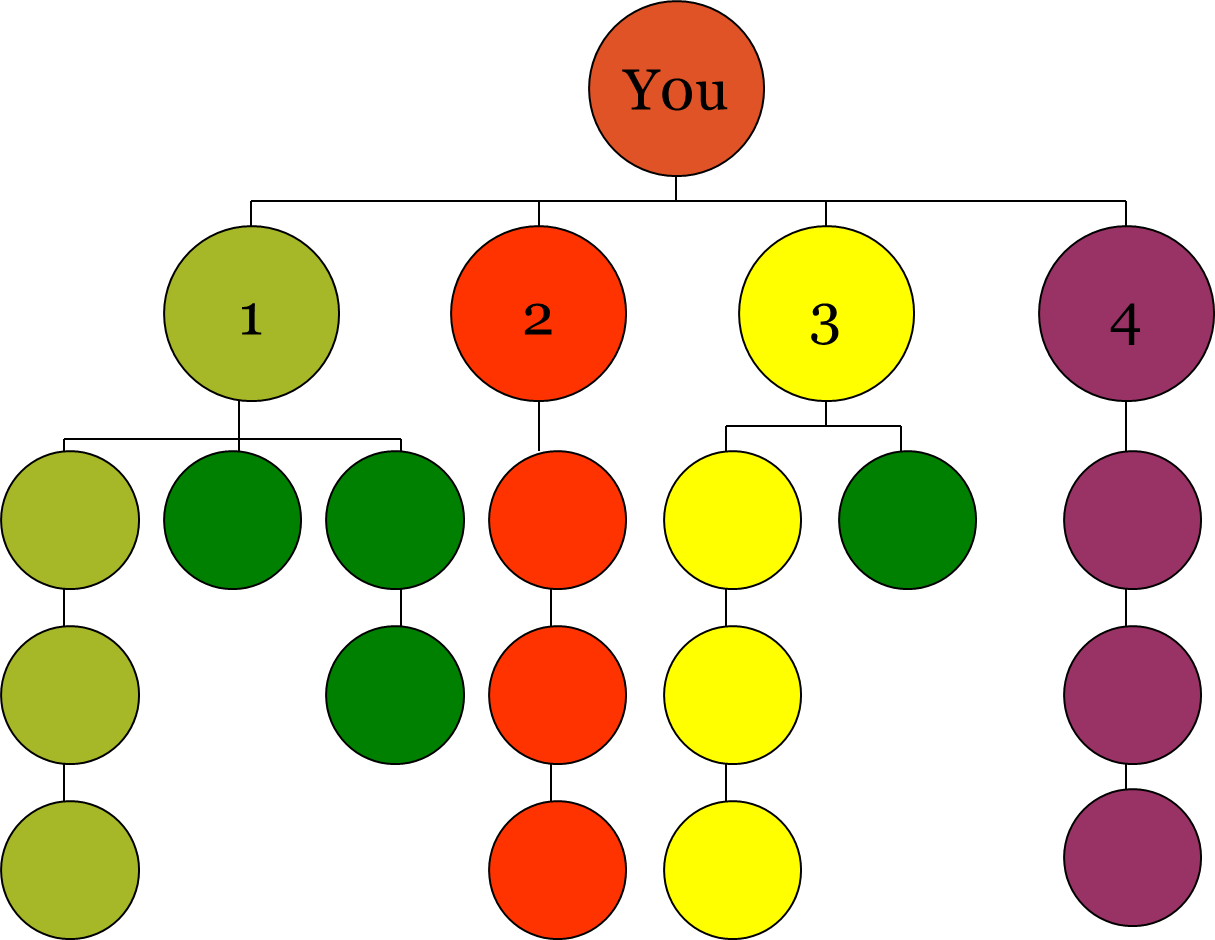 There is very little you can do to move people!  When you recruit someone, don’t go to the bathroom until you havegotten them with a recruit!
BIG & FAST
I am a recruiter